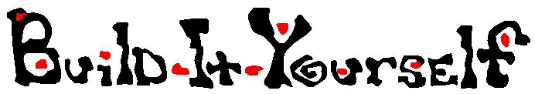 Towers of Power
Lab Book
Great civilizations want to be inspired.      Build tall, strong, beautiful towers.
[Speaker Notes: Welcome to the Build-It-Yourself Laboratory]
The Problem
Advanced civilizations want to be inspired but too often, our towers are … 

wicked ugly!
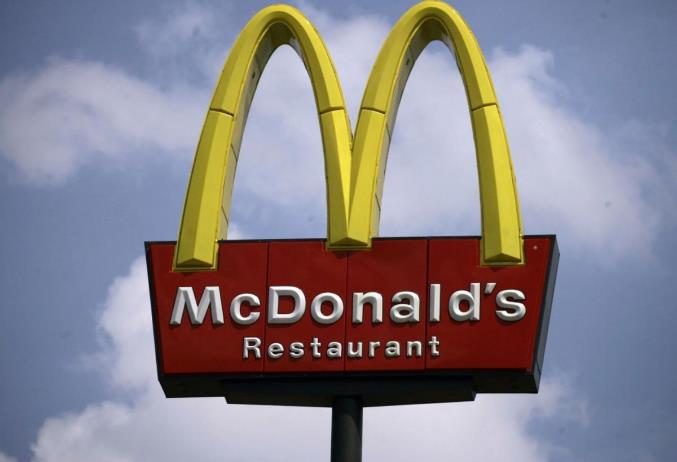 We can do better
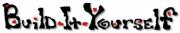 Approved
Date
Project
Oct 2021
JG
Towers of Power
[Speaker Notes: Before building, a good engineer will define the problem and set goals.
What symbols inspire you to think?]
The Mission
Build strong, tall, beautiful towers from printer paper and scotch tape

A strong tower that can support at least 20 books 8” above the floor.
A tall tower that is as tall as you are.
A beautiful tower that makes your friends say, ‘Wow!”
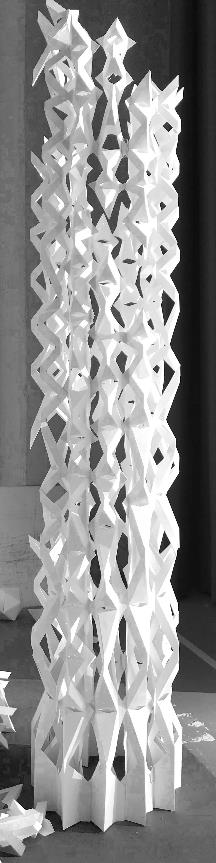 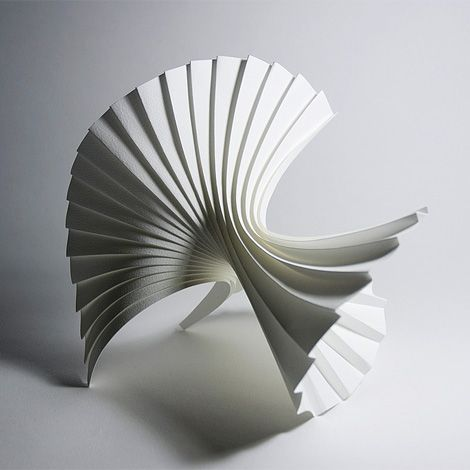 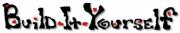 Approved
Date
Project
Oct 2021
JG
Towers of Power
[Speaker Notes: Before building, a good engineer will define the problem and set goals.
What symbols inspire you?]
Research
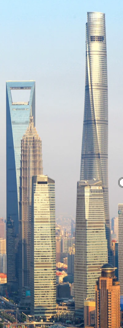 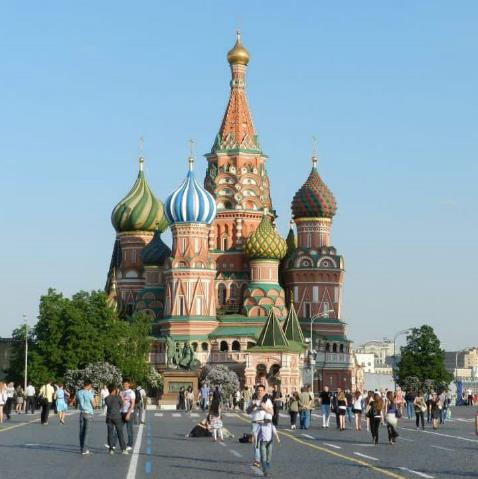 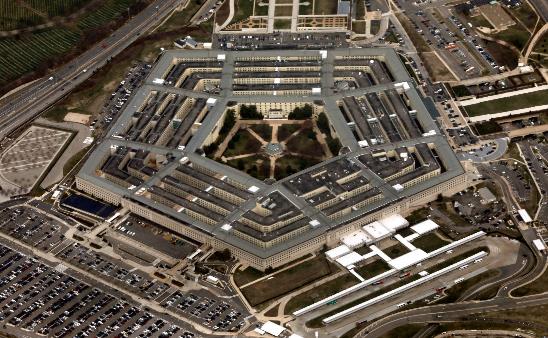 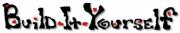 Strong
Tall
Beautiful
Approved
Date
Project
Oct 2021
JG
Towers of Power
[Speaker Notes: After a good engineer defines the problem and the mission, the next step is to research how others have tried to solve the problem.  
Don’t reinvent the wheel.  
Build on top of the ideas of others.
Improve the ideas of others.
Inspire your own solutions.]
Research
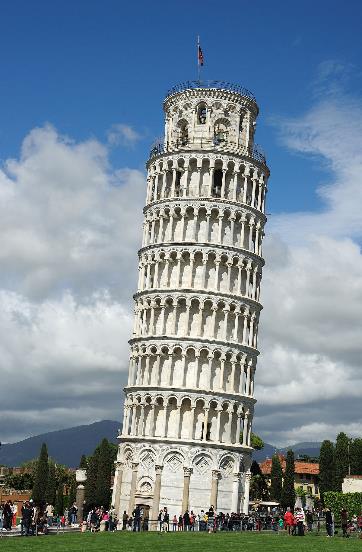 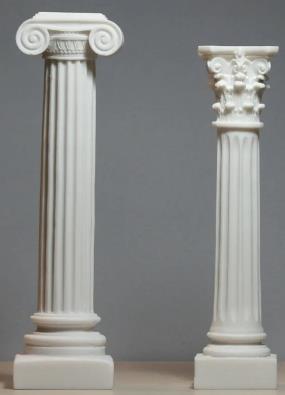 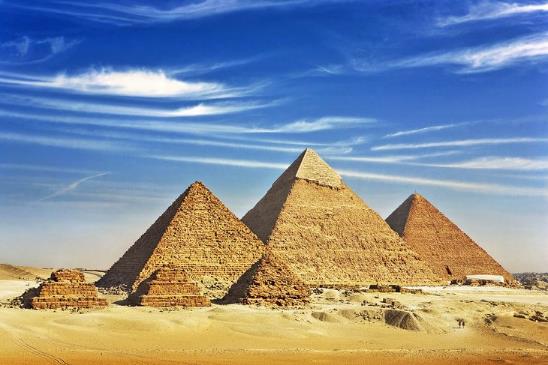 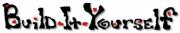 Approved
Date
What can we learn from these Towers of Power?
Project
Oct 2021
JG
Towers of Power
[Speaker Notes: After a good engineer defines the problem and the mission, the next step is to research how others have tried to solve the problem.  
Don’t reinvent the wheel.  
Build on top of the ideas of others.
Improve the ideas of others.
Inspire your own solutions.]
Design Tips
Strong
Which shape can support the most weight?
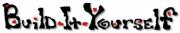 Approved
Date
Project
Oct 2021
JG
Towers of Power
[Speaker Notes: Inspire ideas and excitement]
Design Tips
Can you support > 10 books 8” above the floor
using printer paper and scotch tape?
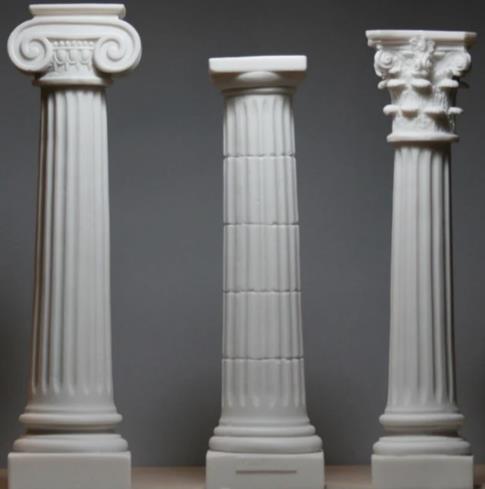 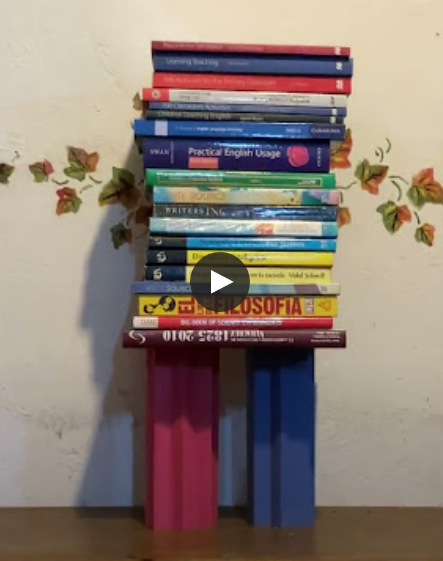 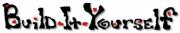 Approved
Date
Project
23	Number of books 
  9	Number of sheets of paper
2.6	Number of books / Number of paper sheets
Oct 2021
JG
Towers of Power
[Speaker Notes: Inspire ideas and excitement]
Hall of Fame: Borja, King of Tall Towers 0f Power
1 meter 63 cm tall
44 pieces of paper
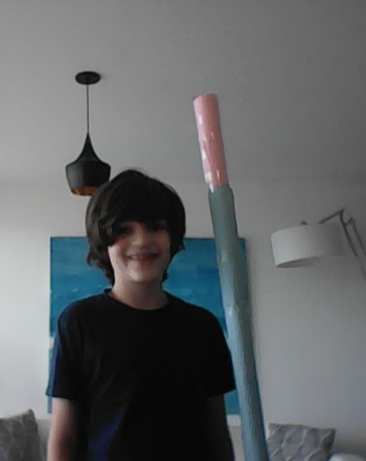 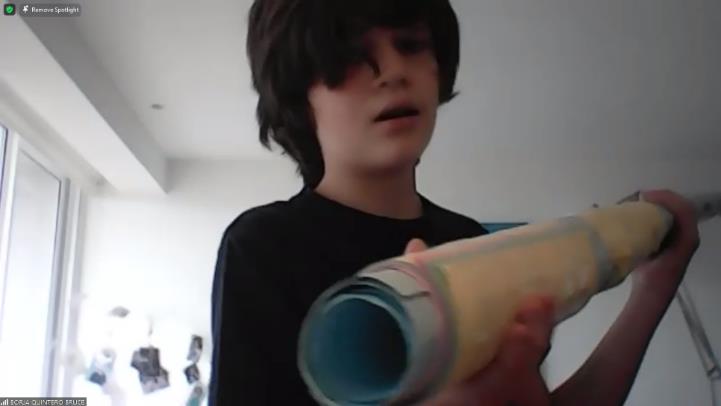 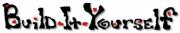 Approved
Date
Project
Oct 2021
JG
Towers of Power
[Speaker Notes: Inspire ideas and excitement]
Hall of Fame: Gods of strong Towers of Power
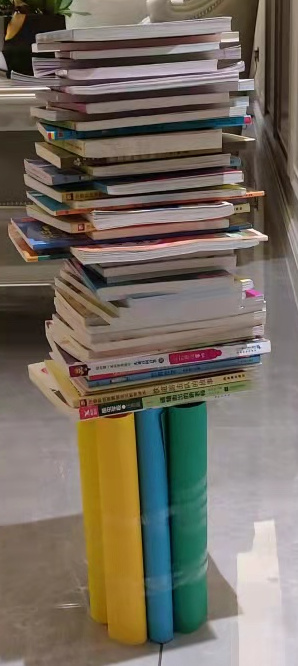 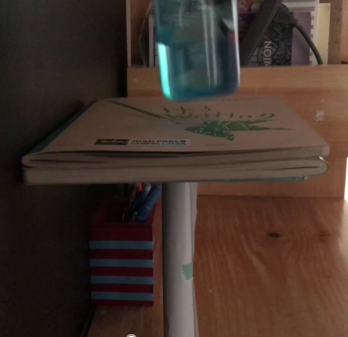 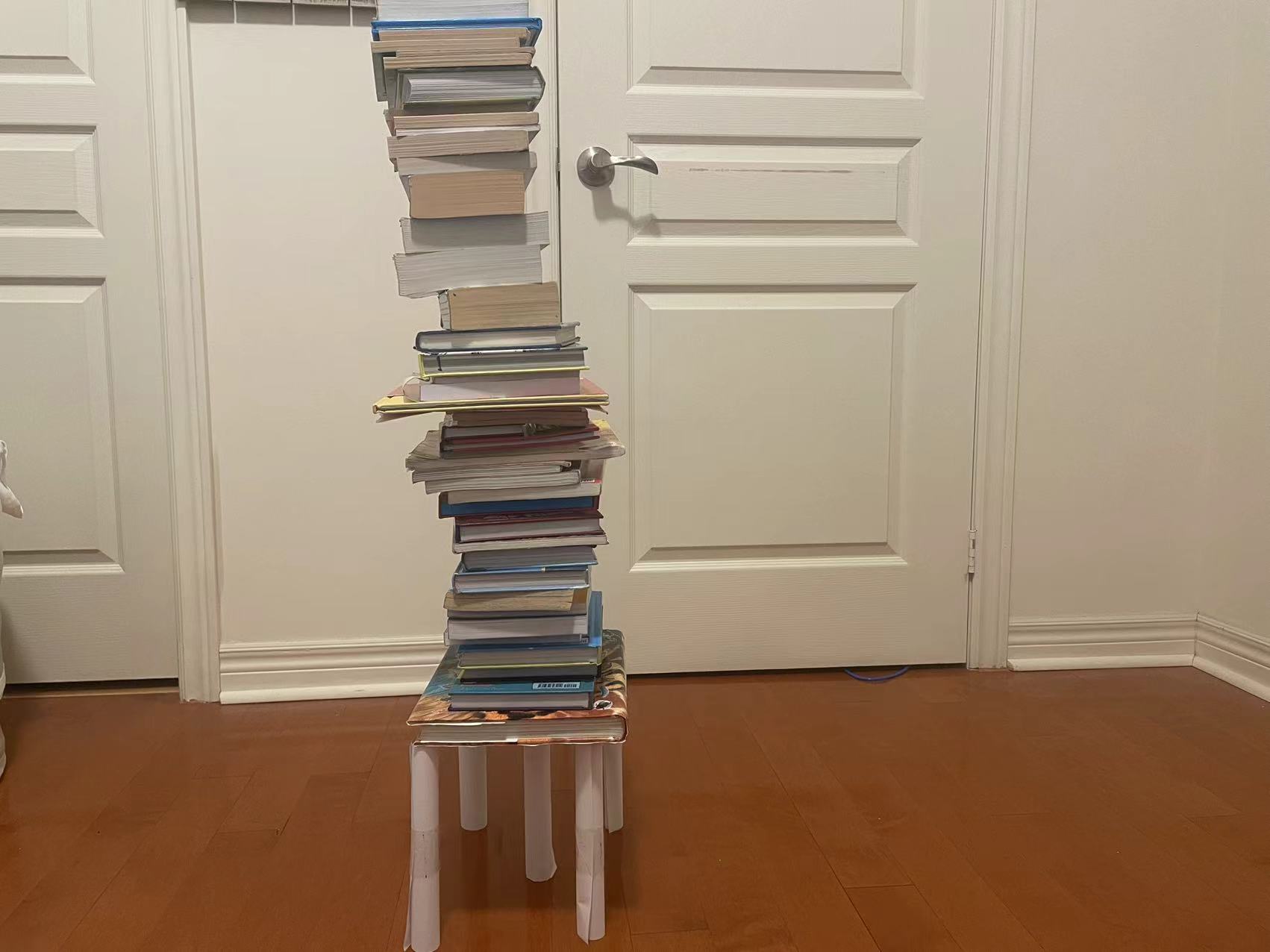 Rodri, Mexico
Jayden, Detroit
37
Howard, Beijing
47 books
Check out Rodri’s Strength Test Video
https://youtu.be/QZWM4iigSJU
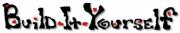 Approved
Date
Project
Oct 2021
JG
Towers of Power
[Speaker Notes: Inspire ideas and excitement]
Design Tips
Some smarty pants say that counting the number of books is not a fair way to measure.  For those of you who are above average and don’t have a bathroom scale, what if you build a scale to measure the weight of your books?
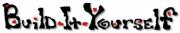 Approved
Date
Project
Balance 2 or 3 books with 1 kilo or 2.2 pounds of apples.
Then multiply the number of times you balance the scale with 2.2 pounds of apples to get the total weight of the all the books before your tower buckles.
Oct 2021
JG
Towers of Power
[Speaker Notes: Inspire ideas and excitement]
Design Tips
Can you build a tower taller than you
using printer paper and scotch tape?
Heavy, wide base
Light, small top
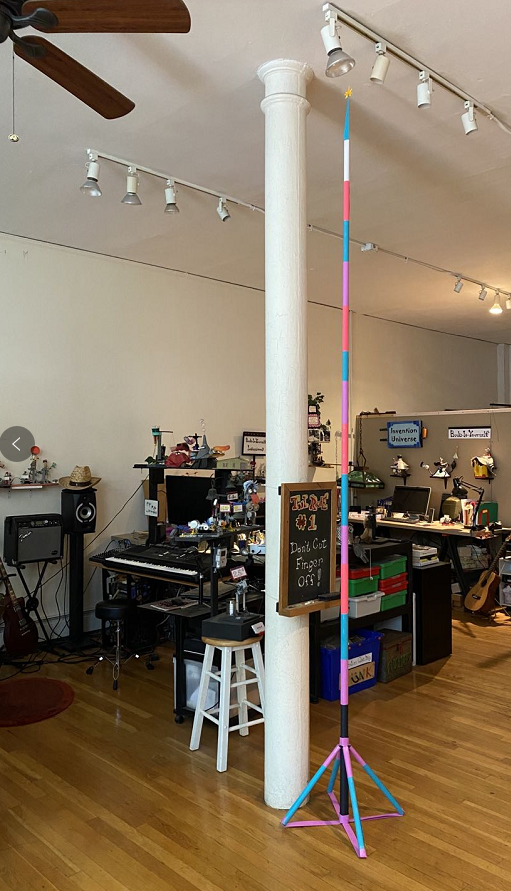 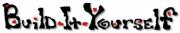 Approved
Date
Project
Height :  				125 inches, 10.4 feet,  317cm
Number of paper sheets: 	25
Sheets per foot:		2.4
Oct 2021
JG
Towers of Power
[Speaker Notes: Inspire ideas and excitement]
Design Tips
Can you build a tower taller than you
using printer paper and scotch tape?
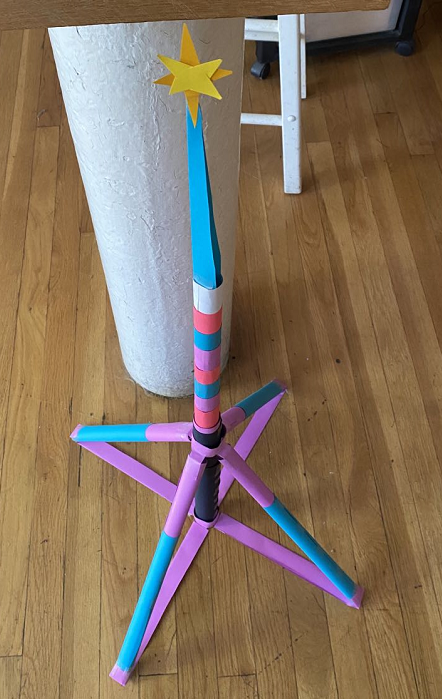 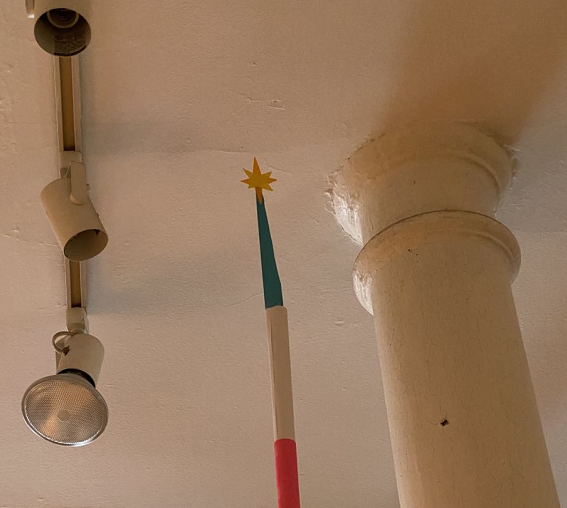 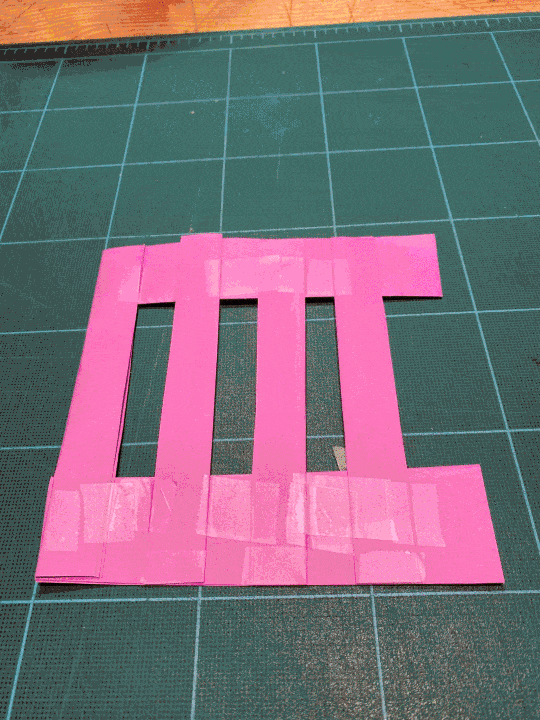 Tall Tower of Power Video
https://youtu.be/2jFewBgLI4E
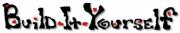 Approved
Date
Project
Height :  				125 inches, 10.4 feet,  317cm
Number of paper sheets: 	25
Sheets per foot:		2.4
Oct 2021
JG
Towers of Power
[Speaker Notes: Inspire ideas and excitement]
Design Tips
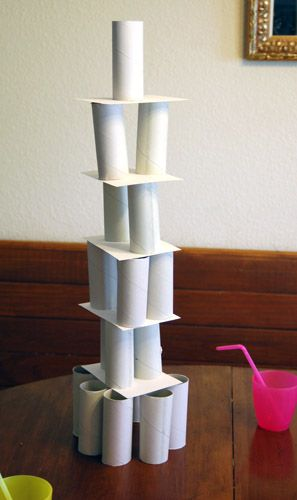 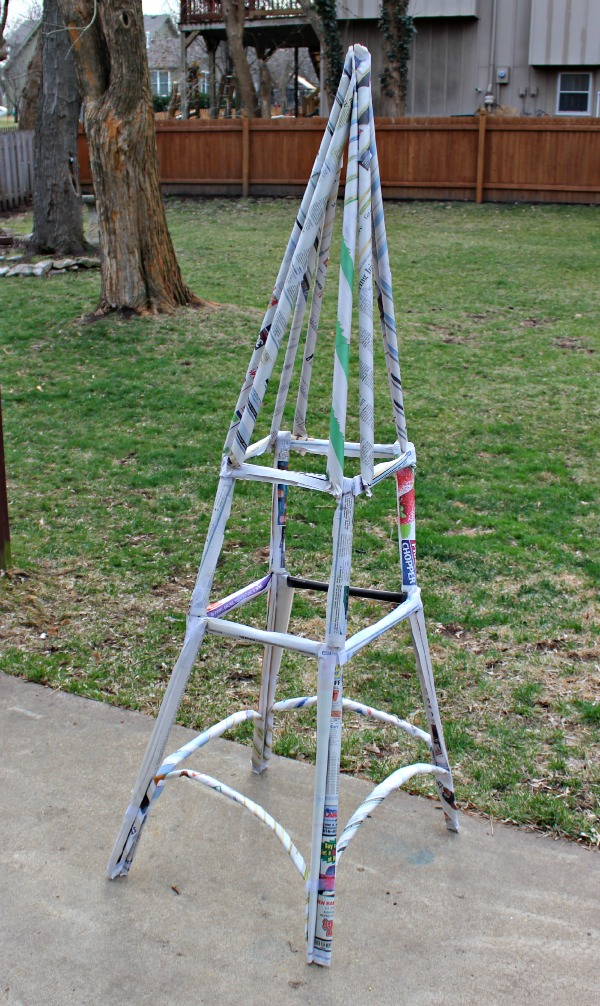 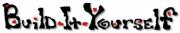 Approved
Date
Project
Brute force solution.
Waste of paper.
Ale’s solution Video
Oct 2021
JG
Towers of Power
[Speaker Notes: Inspire ideas and excitement]
Design Tips
Build a way cool looking tower
that makes your friends say, “Wow?”
Qualities of beautiful towers
Unusual shapes
Colorful
Rhythm
Focal point
Repetition
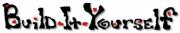 Approved
Date
Project
Oct 2021
JG
Towers of Power
[Speaker Notes: Inspire ideas and excitement]
Design Tips
Build a way cool looking tower
that makes your friends say, “Wow?”
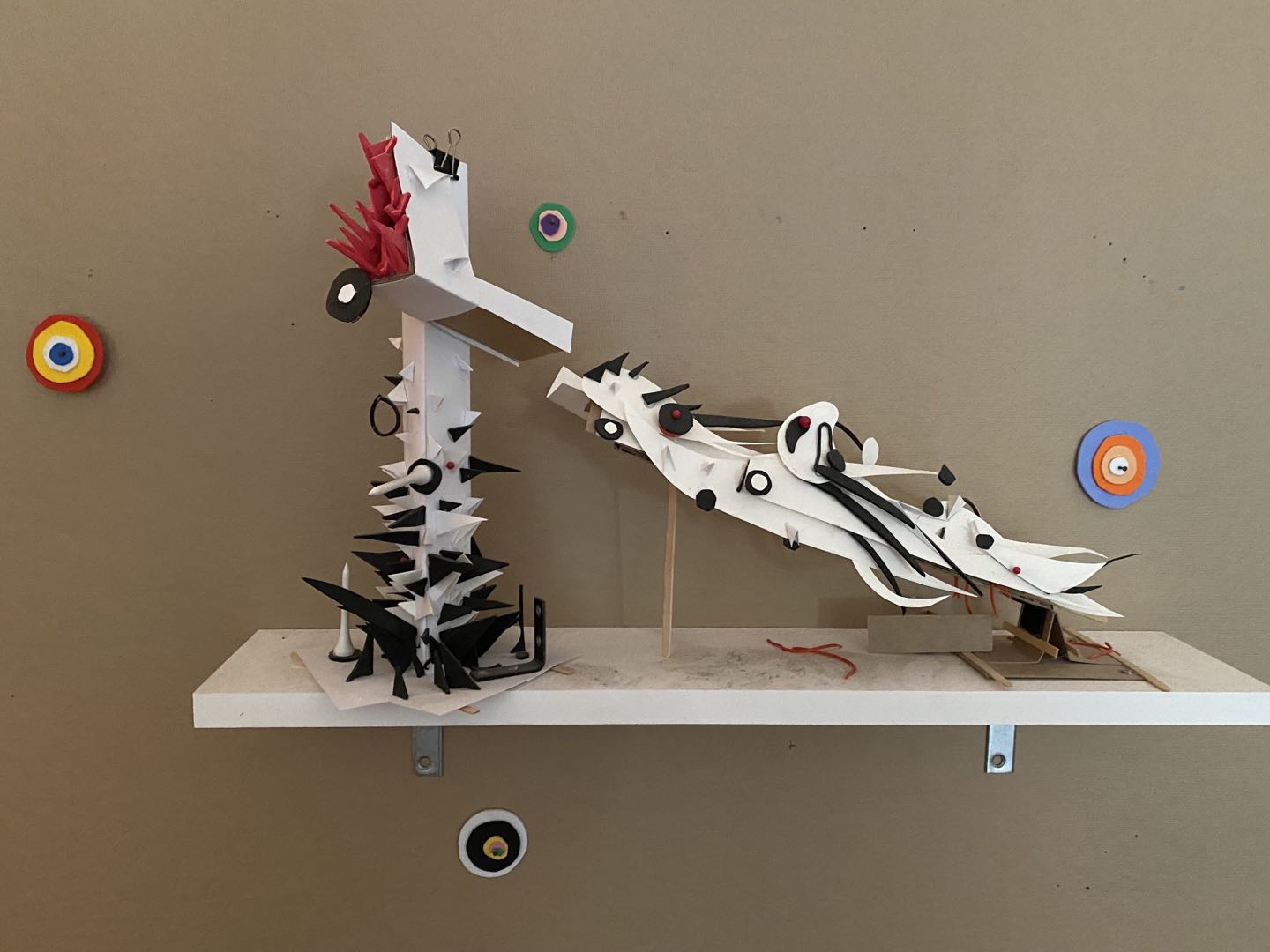 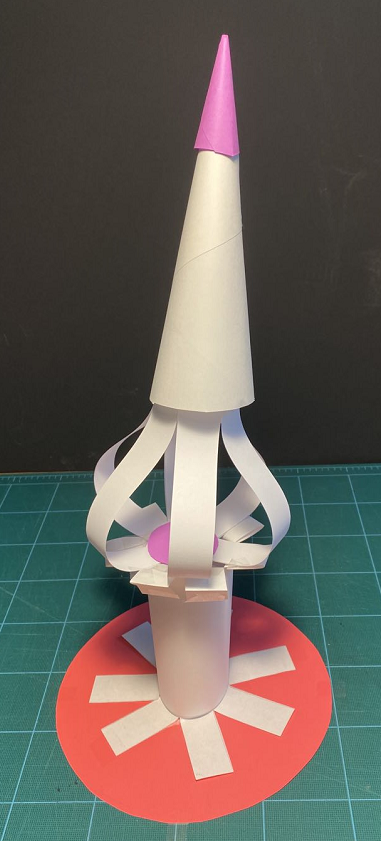 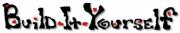 Approved
Date
Project
Oct 2021
JG
Towers of Power
[Speaker Notes: Inspire ideas and excitement]
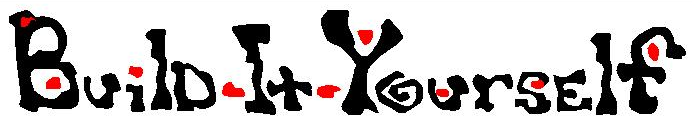 WANTED: FUNKY ARTISTS AND BUILDERS
Build online with art and engineering college students.
Grown ups need not apply.

build-it-yourself.com/apply










Copyright 2022
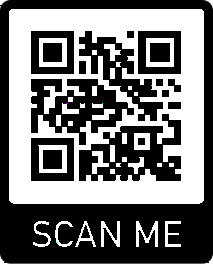 [Speaker Notes: Welcome to the Build-It-Yourself Laboratory]
Support Materials
Project Plan Agenda
Session 1		Create a Lab Book
Problem / Mission
Research famous towers around the world
Research tall and strong paper towers
Measures of success
			Test structural elements (cylinder vs. triangle)

Session 2, 3	Build a tower that supports > 10 books.
			Analyze and document strength factors.

Session 4,5	Build a paper tower taller than you.
			Analyze and document height factors.

Session 6,7	Design a tower that makes your friends say, “Wow!”

Session 8		Document and present your solutions on Invention Universe.
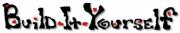 Approved
Date
Project
Oct 2021
JG
Towers of Power
Parts, Tools, Supplies, Software
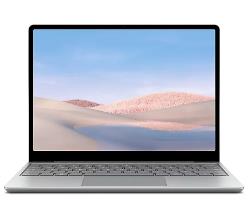 You'll need:
Power Point (or Google Slides)
Printer paper (Colored paper)
Scotch tape 
Scissors
Ruler
Pencil
Build-It-Blocks:
Problem solving tricks
Presenting ideas
Structural members
Telescope 
Quad-pod
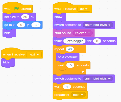 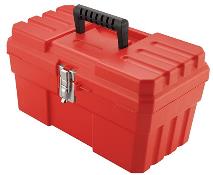 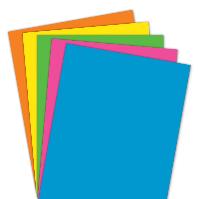 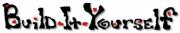 Approved
Date
Project
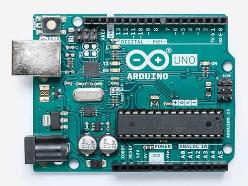 Oct 2021
JG
Towers of Power
What We Will Learn
How to think creatively
Benefits of modular construction
PowerPoint or Google Slides
Process for solving problems
How to present your work
Structural engineering
How to build efficiently
Construction craftsmanship
Advanced Projects
Design graffiti signs.
Build towers from premium quality junk.
Create a video.
Post project on Invention Universe
Calculate design efficiency.  
Weight / #sheets of paper
Height / # sheets of paper
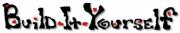 Approved
Date
Project
Oct 2021
JG
Towers of Power
Workshop discussion questions
What are examples of how architecture has improved life?
What are examples of how architecture has made life worse?
What do you think are the most amazing man-made structures?
Why is teamwork important?
What do you think are the biggest problems in the world and how could architecture help solve these problems?

Measures of Success
Is your project presentation clear, concise and compelling?
Did you solve the problem?
Did you solve the problem efficiently and creatively?
Least number of lines of code?
Cheapest materials?
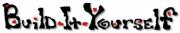 Approved
Date
Project
Oct 2021
JG
Towers of Power